Overview of Machine Learning
Geoff Hulten
Definitions of Machine Learning
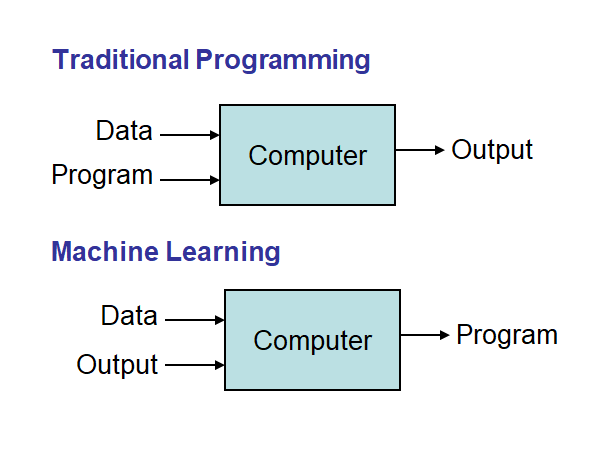 Machine learning is a branch of artificial intelligence based on the idea that systems can learn from data, identify patterns and make decisions with minimal human intervention.

A computer program that can learn from experience E with respect to some class of tasks T and performance measure P, so that its performance at tasks in T, as measured by P, improves with experience E.
Successes of Machine learning
Web search 
Finance / Trading
Marketing
Fraud and Security
E-commerce
Robotics
‘Self Driving’ Cars
Health Care
Social networks
Recommendations
NLP / Digital Assistants
Kinect
Alpha Go
[Your favorite area]
Why Machine Learning
Why not ML?
Simple Problems
Deterministic Problems
Static Problems
Problems efficiently solved
Situations for ML:
Big problems
Open ended problems
Time changing problems
Intrinsically hard problems
Machine Learning Algorithms
Tens of thousands of machine learning algorithms, hundreds new every year

Types of Machine Learning Algorithms:
Supervised (inductive) learningTraining data includes desired outputs
Unsupervised learningTraining data does not include desired outputs
Semi-supervised learningTraining data includes a few desired outputs
Reinforcement learningRewards from sequence of actions
Components of a ML Solution
Training data
Context
Features
Labels
Training Examples

Training environment
Processing
Learning algorithms
Evaluation
Deployment
Models
Interacting with users
Observations & Telemetry

Orchestration
Adapting over time
Dealing with mistakes
Maintaining Balance
Components of a ML Algorithm
Model Structure(Representation)
Linear Models
Decision trees
Ensembles of models
Instance based methods
Neural networks
Support vector machines
Graphical models (Bayes/Markov nets)
Etc.
Fitting Parameters(Optimization)
Greedy search
Gradient Descent
Linear Programming
Many variations
Loss Function(Evaluation)
Accuracy
Precision and recall
Squared error
Likelihood
Posterior probability
Cost / Utility
Margin
Entropy
K-L divergence
Etc.
Brief Review of Data
Unstructured Data
Collection of e-books
Crawl of 1,000,000 web pages
The raw contents of your hard drive
Images of every product in a product catalogue
Structured Data
Numerical
Categorical
Binary
Text
Relational
Etc…
Training Data – < x, f(x) >
Supervised Learning
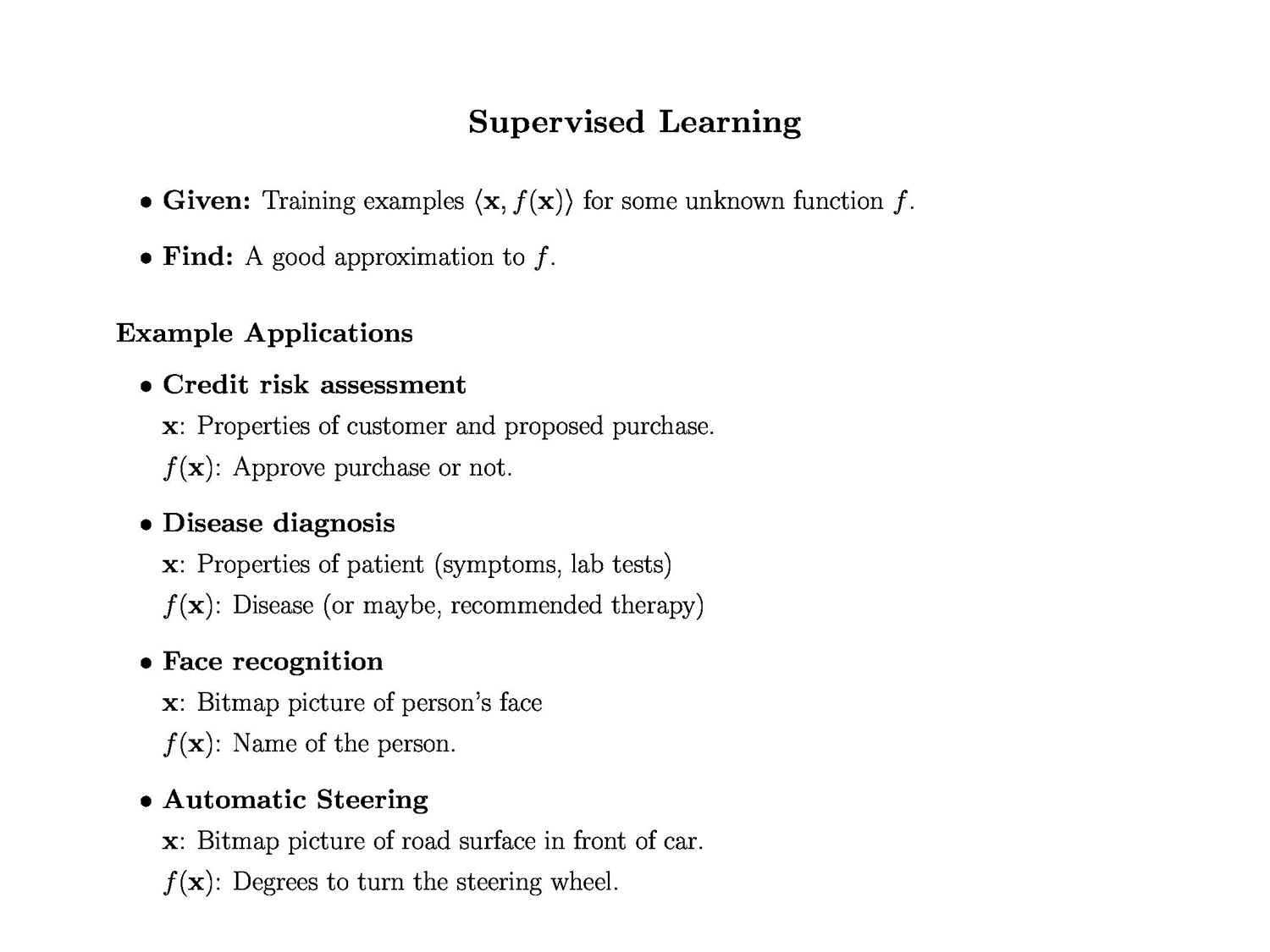 Types of Supervised Learning

Discrete F(X): Classification
Continuous F(X): Regression
F(X) = Probability(X): Probability estimation
Learning a Simple Function
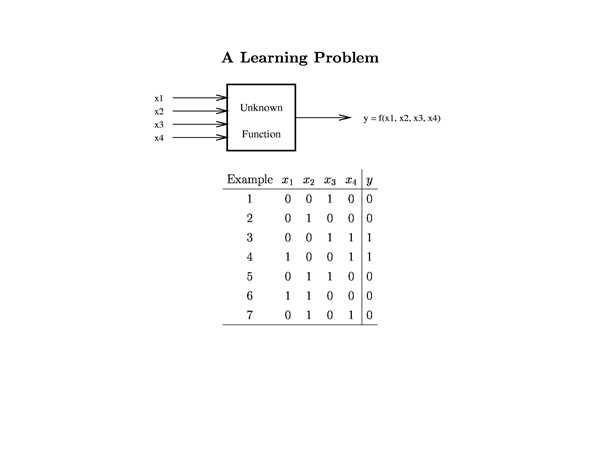 Possibilities for f(x):
X1
X1 ^ X2
~X1
X1 == X2
X1 != X2
X1 ^ !xor(x2, x3, x4)
…
There are 2^2^n Boolean functions on n Boolean variables.

2^2^4 = 65536
Hypothesis Space: Conjunctive Rules
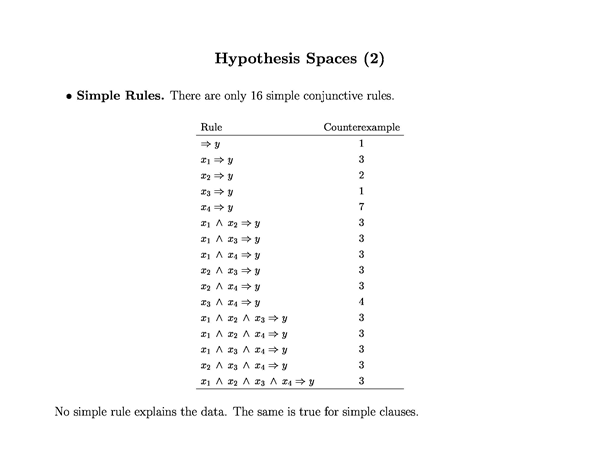 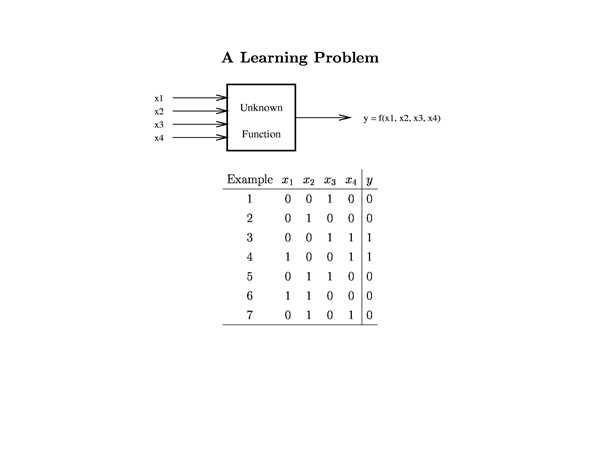 Hypothesis Space: m-of-n
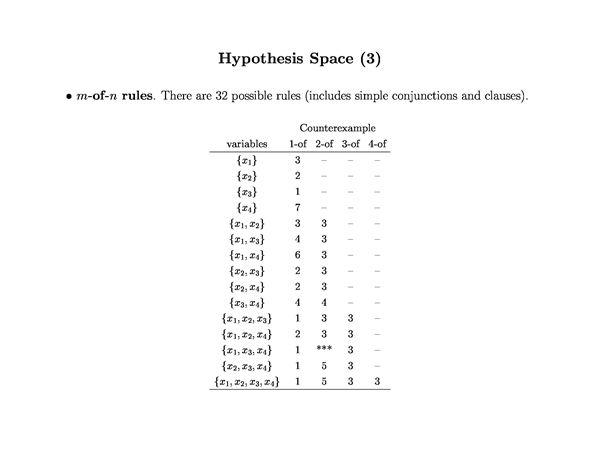 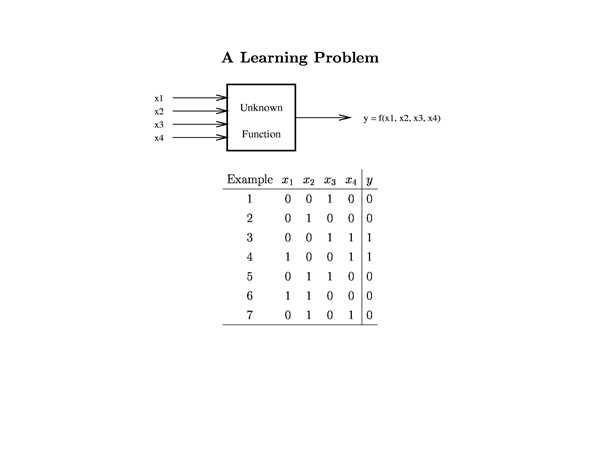 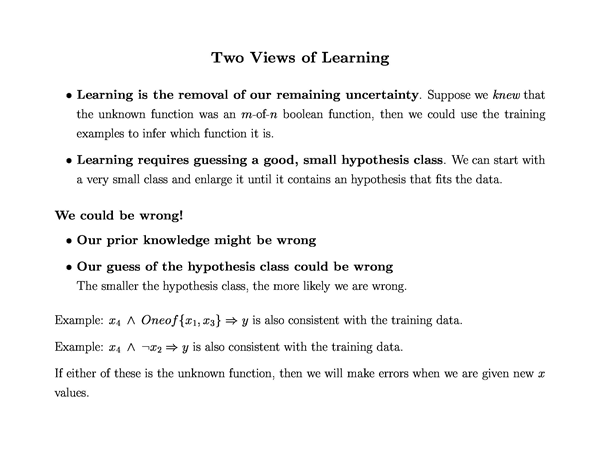 ML In Practice
Roles in Machine Learning
Machine learning researcher
Machine learning practitioner
Data scientist
Machine learning engineer
Machine Learning Researcher
Develop new algorithms
Explore cutting edge problems
Advance human knowledge
ML In Practice
Roles in Machine Learning
Machine learning researcher
Machine learning practitioner
Data scientist
Machine learning engineer
Machine Learning Practitioner
Understanding domain, prior knowledge, and goals
Data integration, selection, cleaning, pre-processing, etc.
Build effective models
Interpret results
Iterate and iterate and iterate…
ML In Practice
Roles in Machine Learning
Machine learning researcher
Machine learning practitioner
Data scientist
Machine learning engineer
Data scientist
Organize, understand, & make data actionable
Answer questions from data
Lots of cross over with machine learning practitioner
ML In Practice
Roles in Machine Learning
Machine learning researcher
Machine learning practitioner
Data scientist
Machine learning engineer
Machine learning engineer
Integrate machine learning models into production systems
Connect machine learning with users
User experience
Telemetry
Implement Inference systems
Make everything work…